Riechbahn und Geschmackssystem
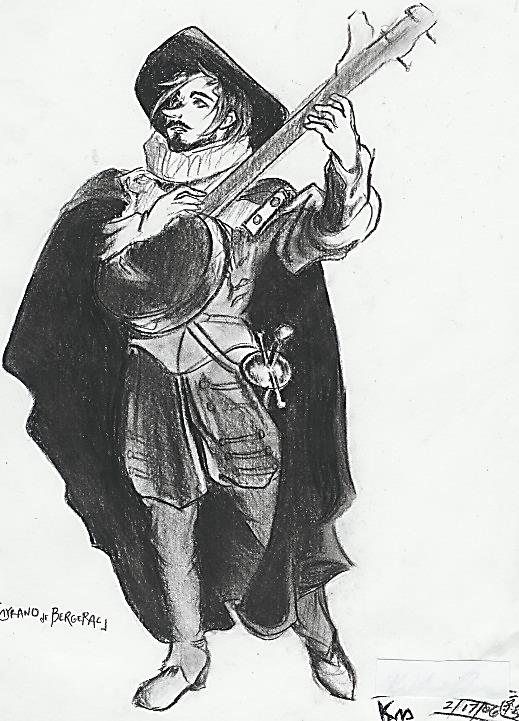 Dr. Gábor Baksa 
Anatomisches, Histologisches und Embryologisches  Institut
2018.
Bild: Cyrano de Bergerac (www.teku-san.deviantart.com)
Riechbahn
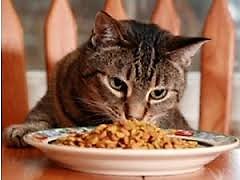 www.cicasagok.blog.hu
Atkinson
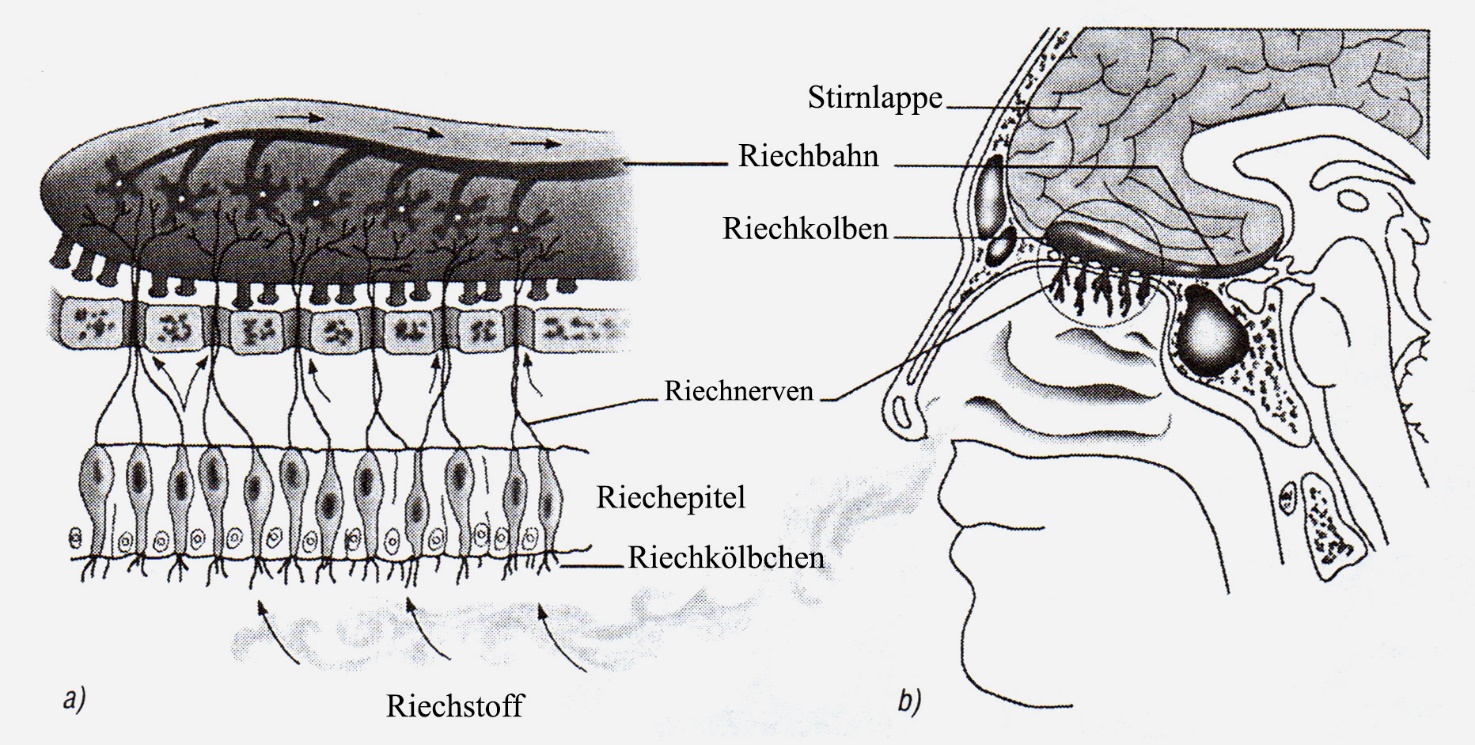 Das einzige sensible System ohne thalamische
Verschaltung vor der Hirnrinde!
periphere Strukturen:

Rezeptororgan (Nasenhöhle, Regio olfactoria)
Nerv („Nervus olfactorius” - 1. Neuron)

zentrale Strukturen:

Bulbus olfactorius (2. Neuron)
Riechhirn (Rhinencephalon) und assoziierte Strukturen (3. Neuron)
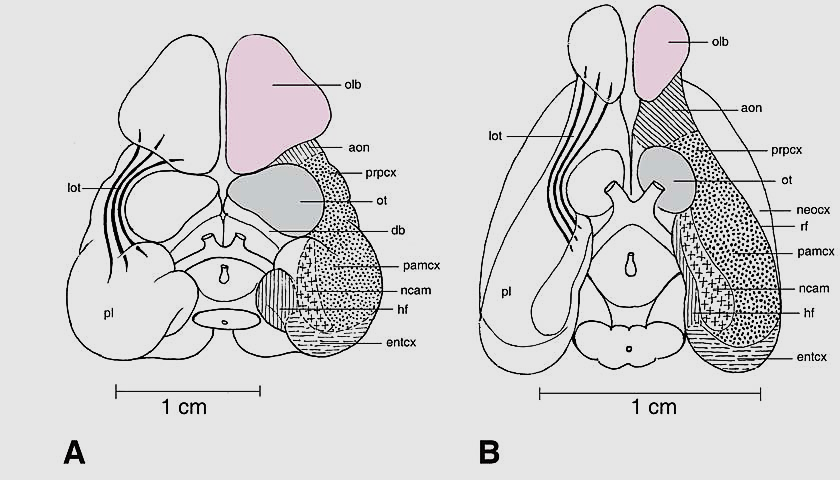 Bilder: Nieuwenhuys
Macrosmata
(= Großriecher)

(A – Stachelschwein
 B – Ratte)
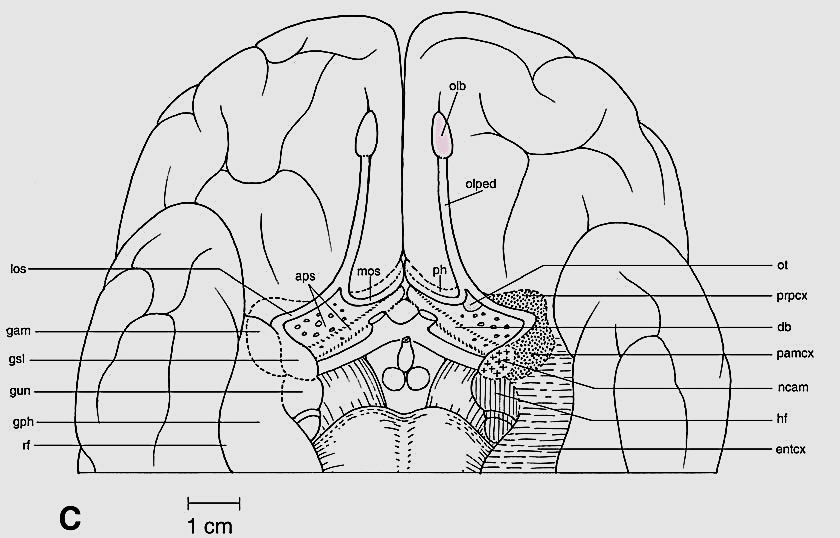 Microsmata
(Geringriecher)

z.B. Mensch
Regio olfactoria
Spalteholz
Sobotta
Sobotta
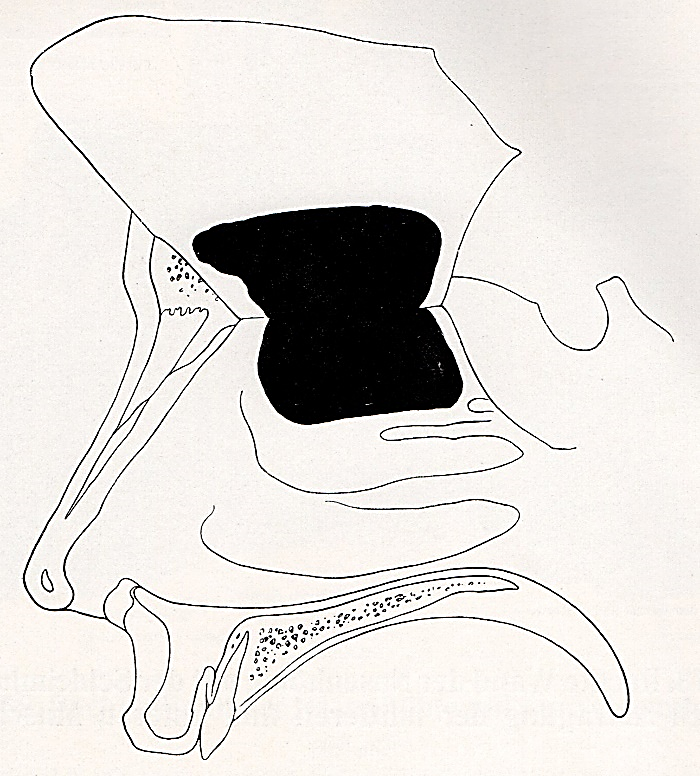 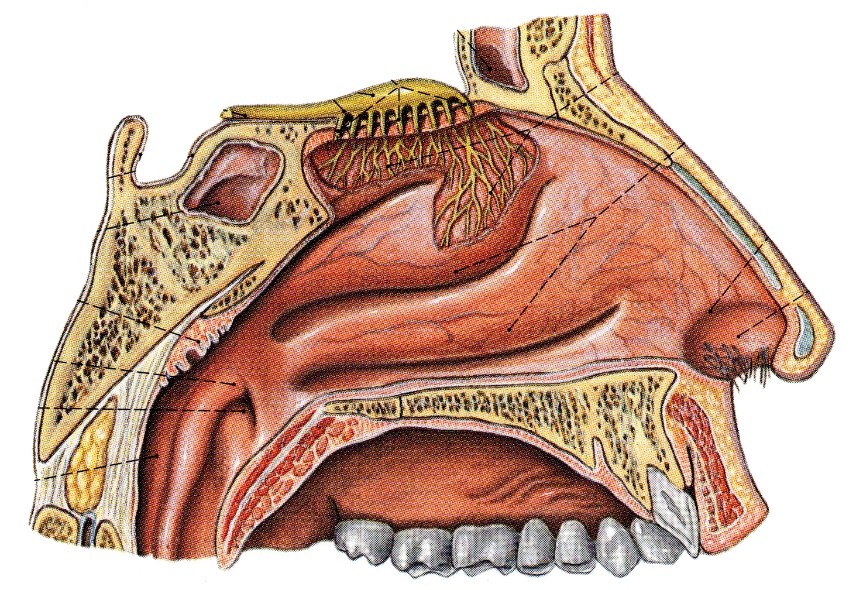 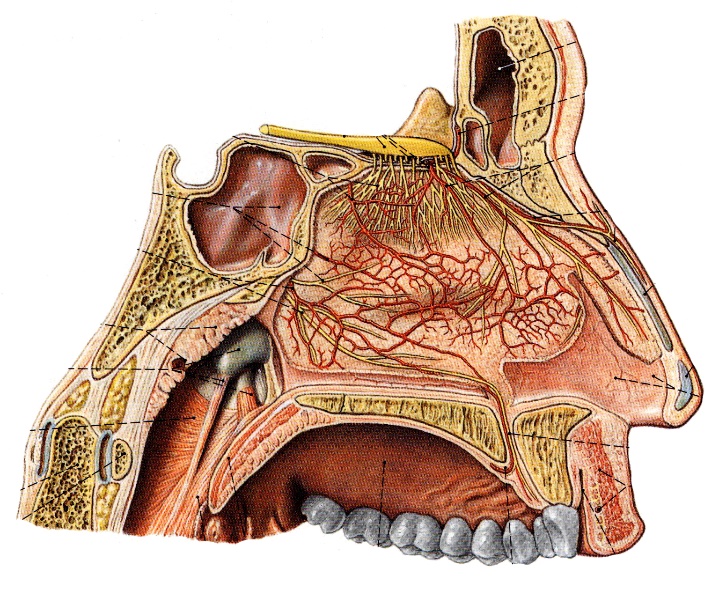 Regio olfactoria:
Regio respiratoria
entspricht dem Rezeptororgan
ca. 2 x 1 - 5 cm2  großes Gebiet am oberen Rand des Nasenseptums und ~ der Concha nasi superior entsprechend
1. Neuron
Regio olfactoria
Basalzellen, Stützzellen mit Mikrovilli und bipolare, primäre Sinneszellen mit Zilien (Riechhärchen)
seröse Bowmansche Drüsen
hier entspringen aus der Schleimhaut die Fila olfactoria, die die Löcher der Lamina cribrosa passieren
Fila olfactoria bestehen aus den Axonen (0,2 – 0,4 µm, nicht myelinisiert) der primären Sinneszellen
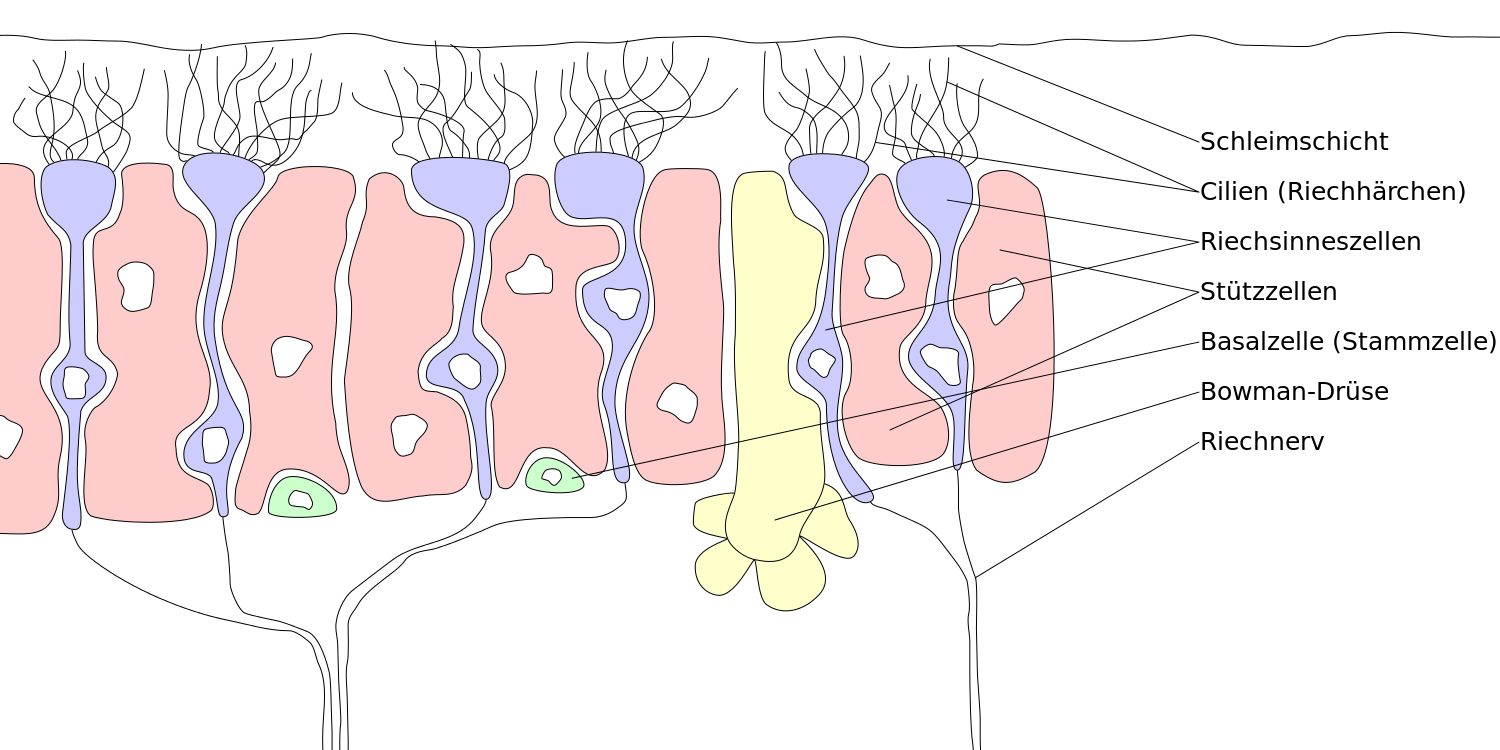 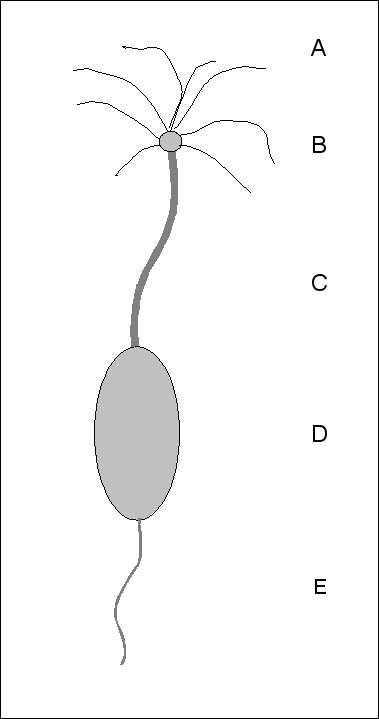 Zilien
Vesikel
Dendrit
(periph. Fortsatz)
Soma
Axon
(zentr. Fortsatz)
www.wikipedia.de
Riechepithel
apikal: Riechschleim von den Stützzellen
und serösen Bowmanschen Drüsen produziert

in diesem Schleim auch Enzyme enthalten 
(CYP450, Transportproteine, Bindeproteine usw.)


Riechzellen: primäre Sinneszellen
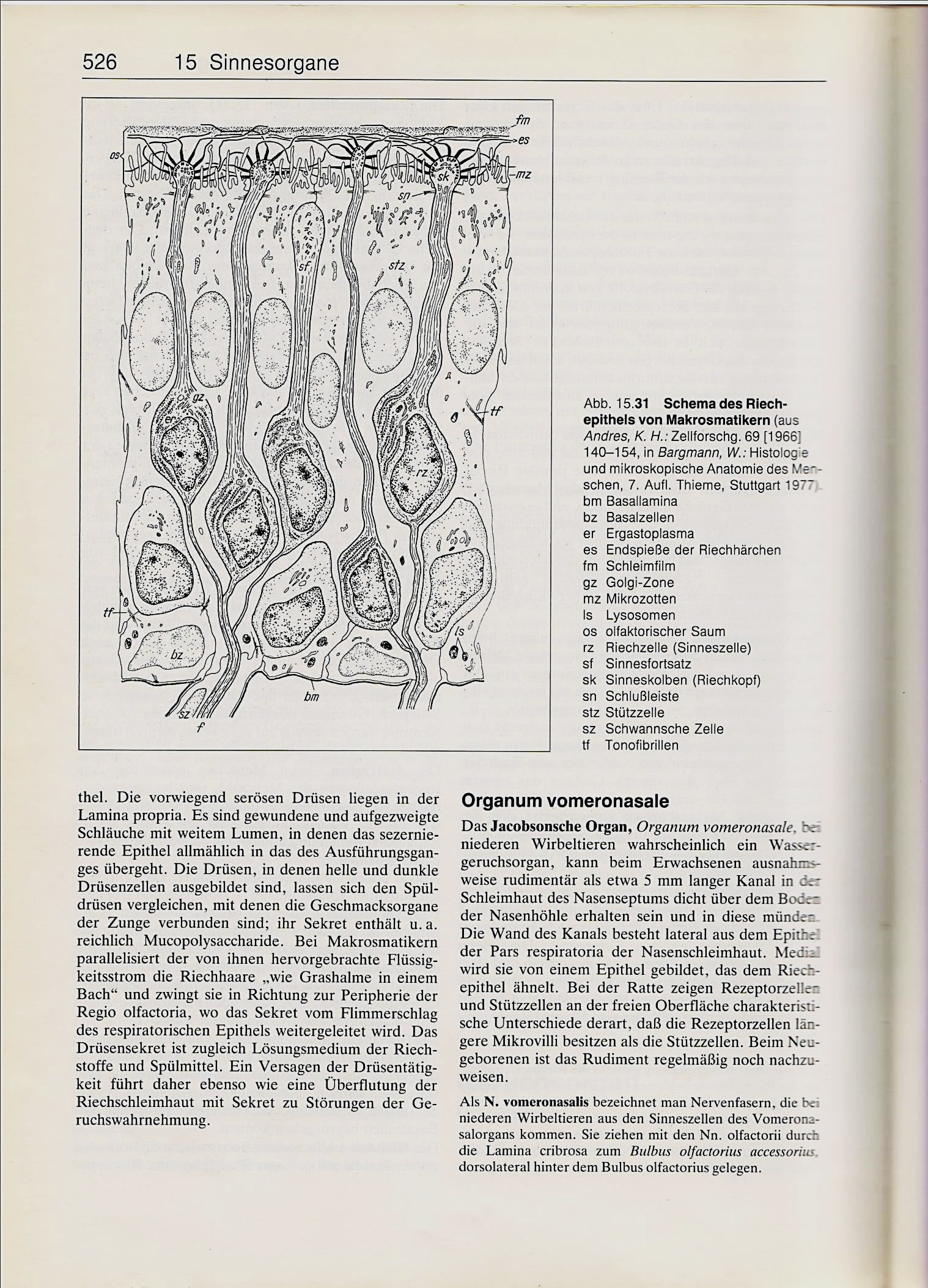 ca. 15 Mio Sinneszellen

ca. 400 – 1000 verschiedene 
Rezeptoren!

Geruchsmoleküle können
mehrere aktive Geruchsepitope
besitzen, wobei alle Epitope 
einzeln an den entsprechenden 
Zellen zum Rezeptor binden

1 Zelle nur 1 Art von Rezeptoren!
Lebensdauer 30 – 60 Tage
danach Apoptose
aus den Basalzellen werden diese neugebildet
     (Regenerationsfähigkeit des Riechepithels)
5 - 20 Zilien / Sinneszelle ragen ins Riechschleim
diese Zilien tragen die Riechrezeptoren
www.wikipedia.de
ein Beispiel für
Grundgerüche:
Menschen können theoretisch über 40.000 – 100.000 Gerüche unterscheiden		- Geruch (Epitopenmuster!)
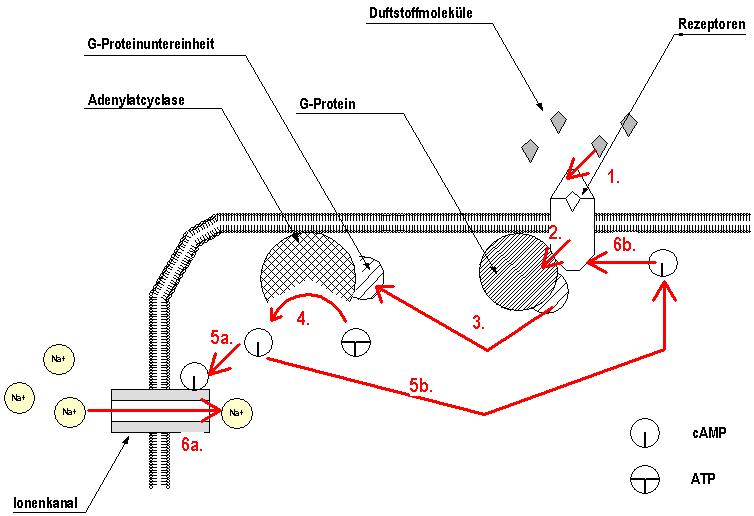 kleinere Gruppen von Sinneszellen expressieren den selben
Rezeptor

Akzionspotenzial dem zentralen Fortsatz (Axon) entlang
Transmitterabgabe (Glutamat) im Bulbus olfactorius
2. Neuron
Bulbus olfactorius (Riechkolben)
primäres Riechzentrum mit Bulbus olfactorius
Fonyó
Atkinson
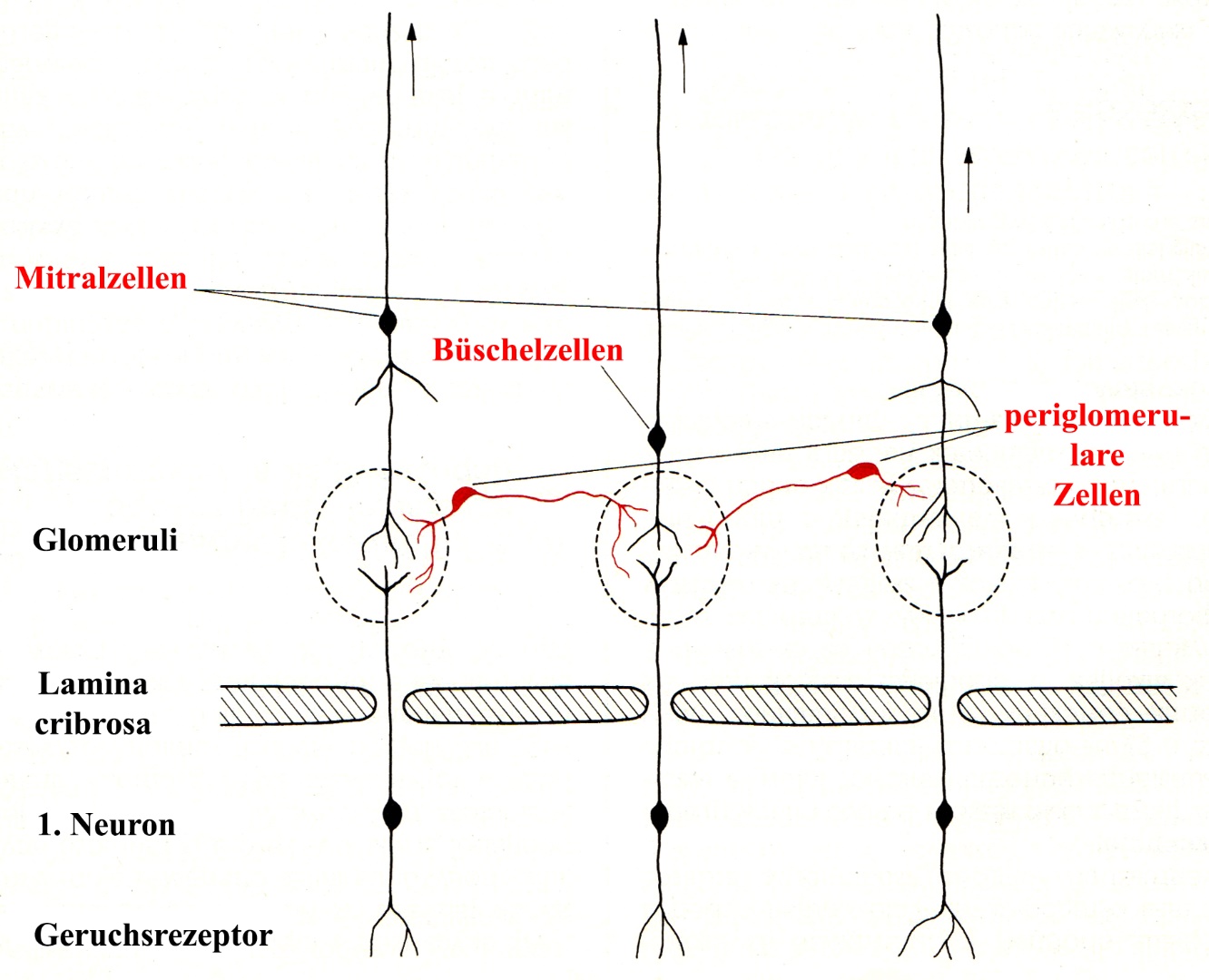 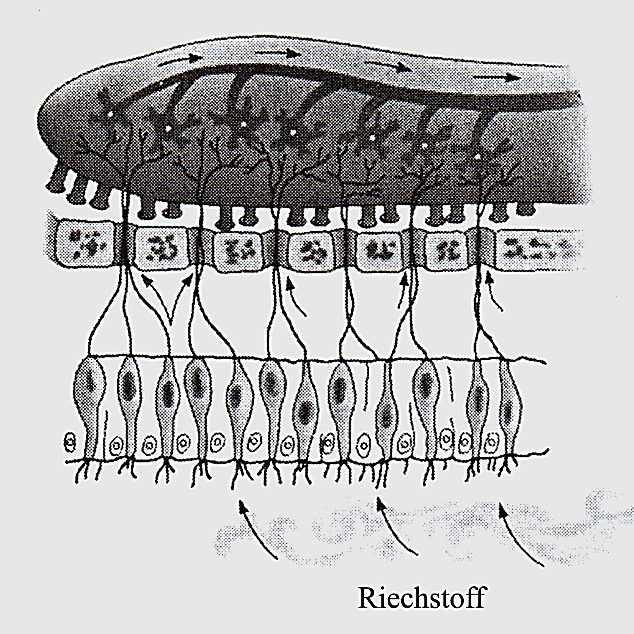 „Riechnerv”
Riechnerv (Nervus olfactorius): weder morpholigisch 
noch embryologisch kein richtiger Hirnnerv
Bulbus olfactorius (Riechkolben)
7 Laminen mit
Nervenzellen
Synapsen
verschiedenen Neurotransmittern
Nieuwenhuys
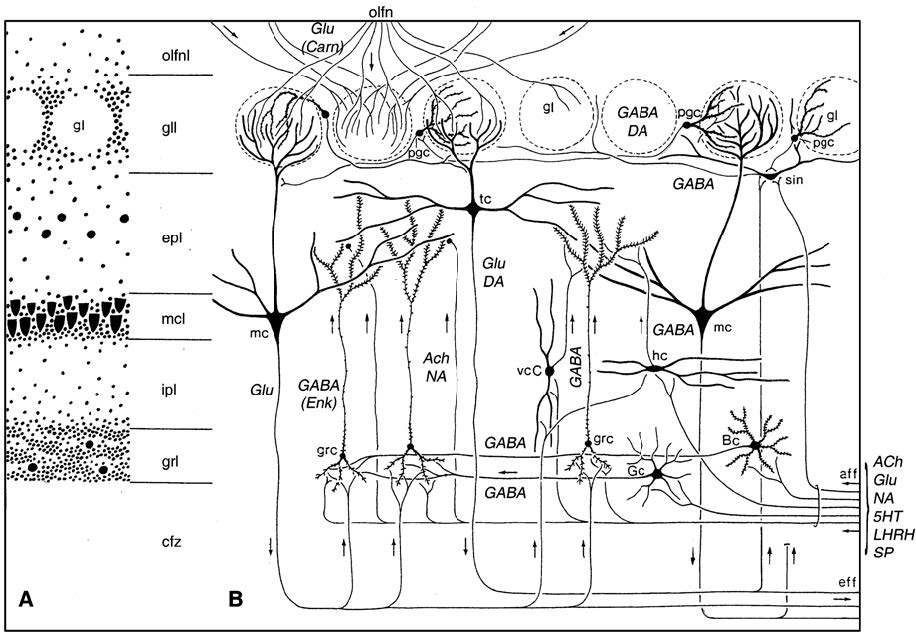 1.
Schicht der Glomeruli olfactorii:
Synapsen zw. den Dendriten der
Mitral-, Büschel- und periglom. Zellen
hier treffen auch die Axone der Sinnes-
zellen ein
! ca. 8.000 Glomeruli aber Millionen von
Sinneszellaxonen (KONVERGENZ!)
vom identischen Rezeptortyp konvergieren
die Axone zu den gleichen Glomeruli
7.
ODOTOPIE
Bulbus olfactorius (Riechkolben)
Nieuwenhuys
die meisten Zellen sind hemmend

zw. periglom. Zellen (-) und 
     mitralen (+) bzw. Büschelzellen (+ oder –)
     besteht eine Reziprokinnervation 

granuläre Zellen (-) sind in den meisten 
     Zellschichten vorhanden; hemmen am 
     kräftigsten die Mitralzellen

besonders die Mitral- und Büschelzellen
     geben viele Kollateralen in den einzelnen
     Schichten ab
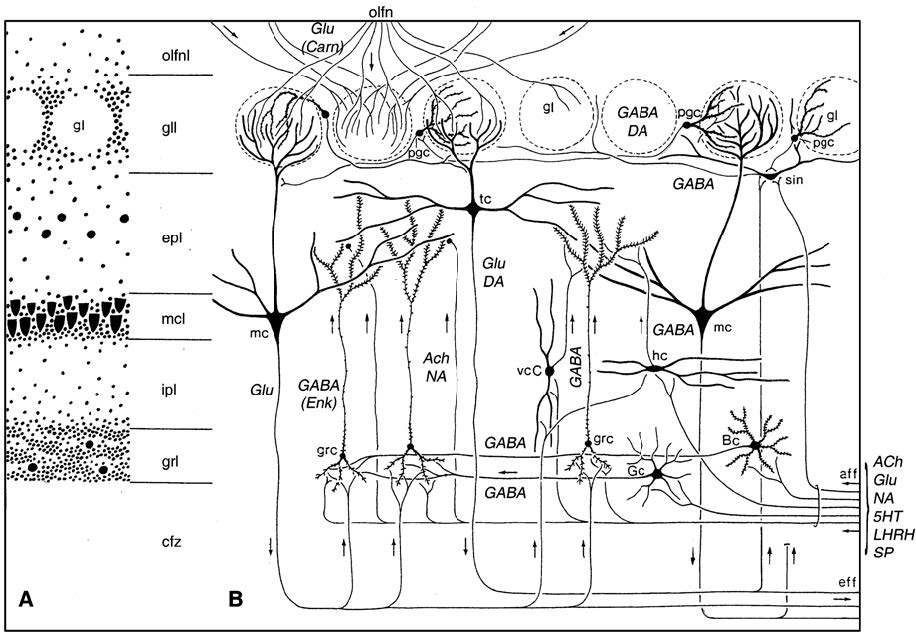 Tractus olfactorius zum 3. Neuron
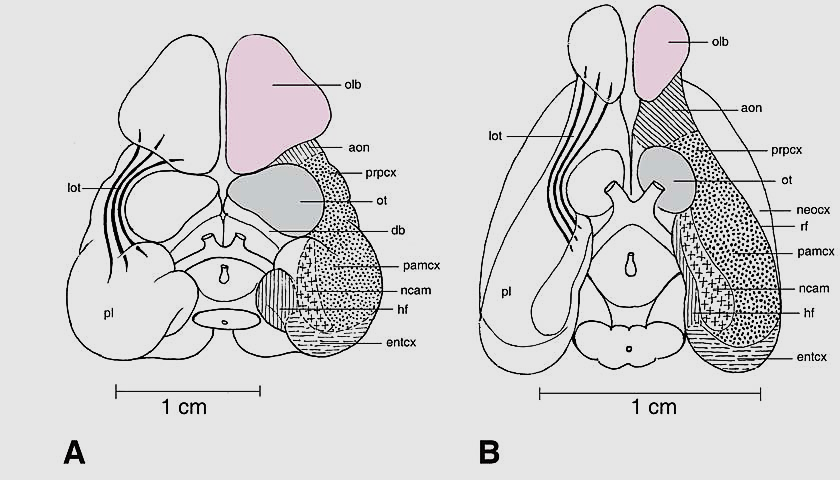 Bilder: Nieuwenhuys
Macrosmata
bei einigen der Bulbus (olb) 
wesentlich größer, kann auch 
einen Ventrikel beinhalten

das Tuberculum olfactorium (ot)
ausgeprägt

Nucleus olfactorius anterior (aon)
noch ausgebildet
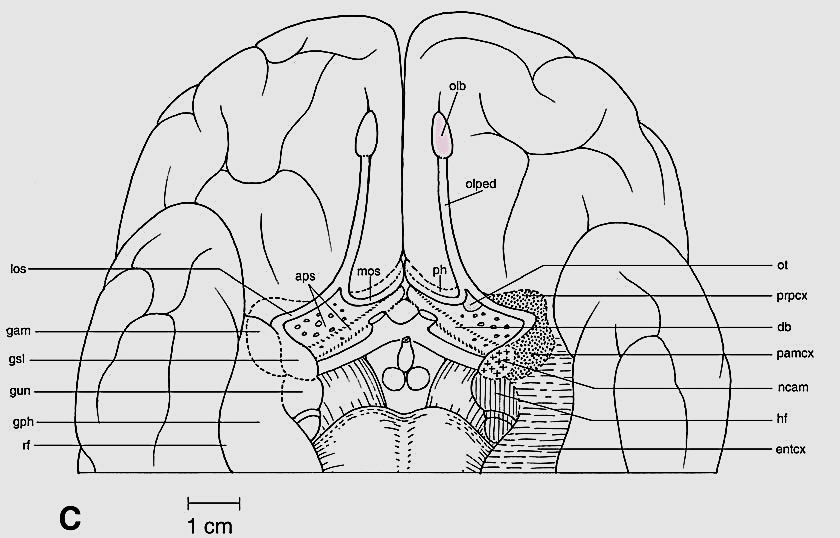 Microsmata
wegen dem verlängerten 
Frontalhirn entwicklet sich
ein langer Tractus olfactorius

Riechhirn macht nur einen
kleinen Teil des gesamten
Großhirnes aus
Rhinencephalon (Riechhirn)
Nieuwenhuys
Duus
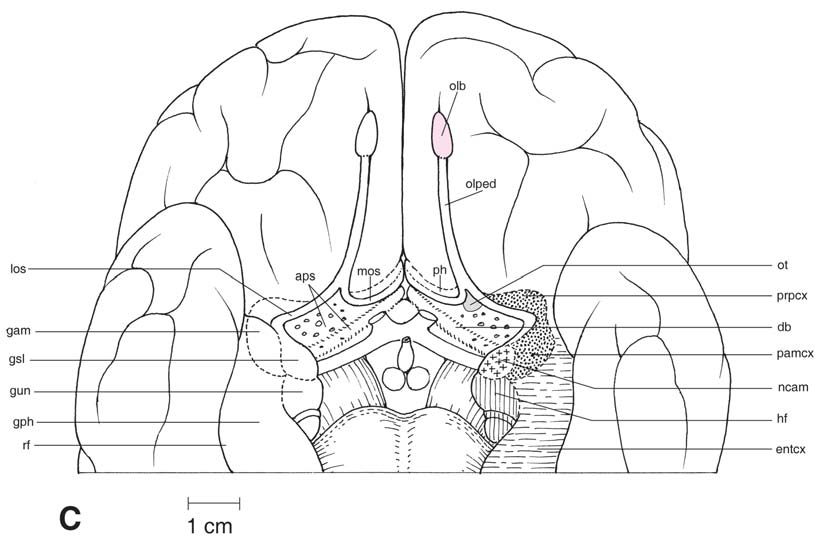 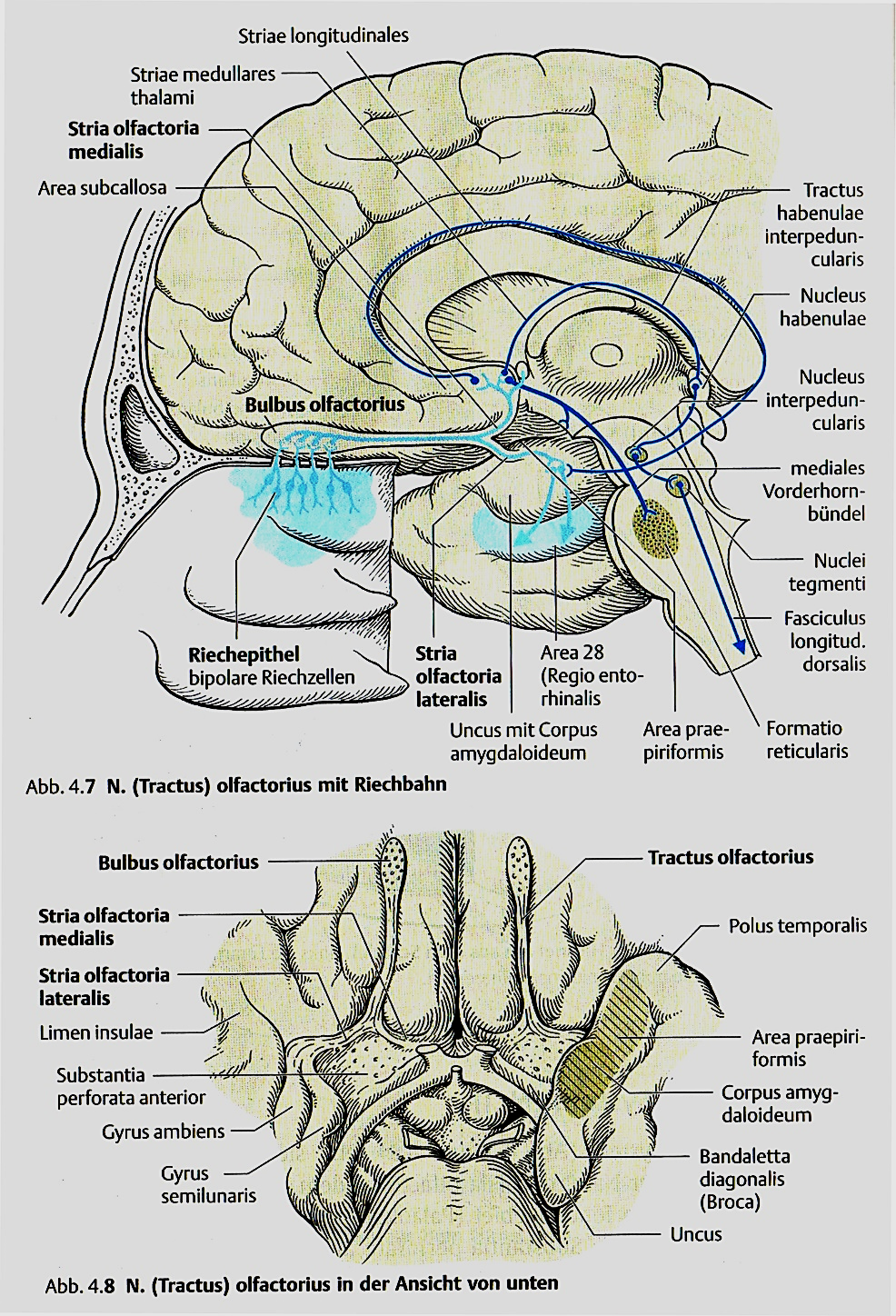 der Tractus olfactorius (olb) läßt sich in Stria olfactoria medialis (los) und lateralis (mos) trennen 
(beim Trigonum olfactorium)
dahinter: Tuberculum olfactorium (ot) und Substantia perforata anterior (aps)
hinter denen: Broca Diagonalband (db)

Area präpiriformis: Gyrus ambiens (gam) und semilunaris (gsl)
Area piriformis (= Area periamygdalaris) (pamcx), Nucleus corticalis amygdale (ncam)
sekundäre
Riechzentren
Duus
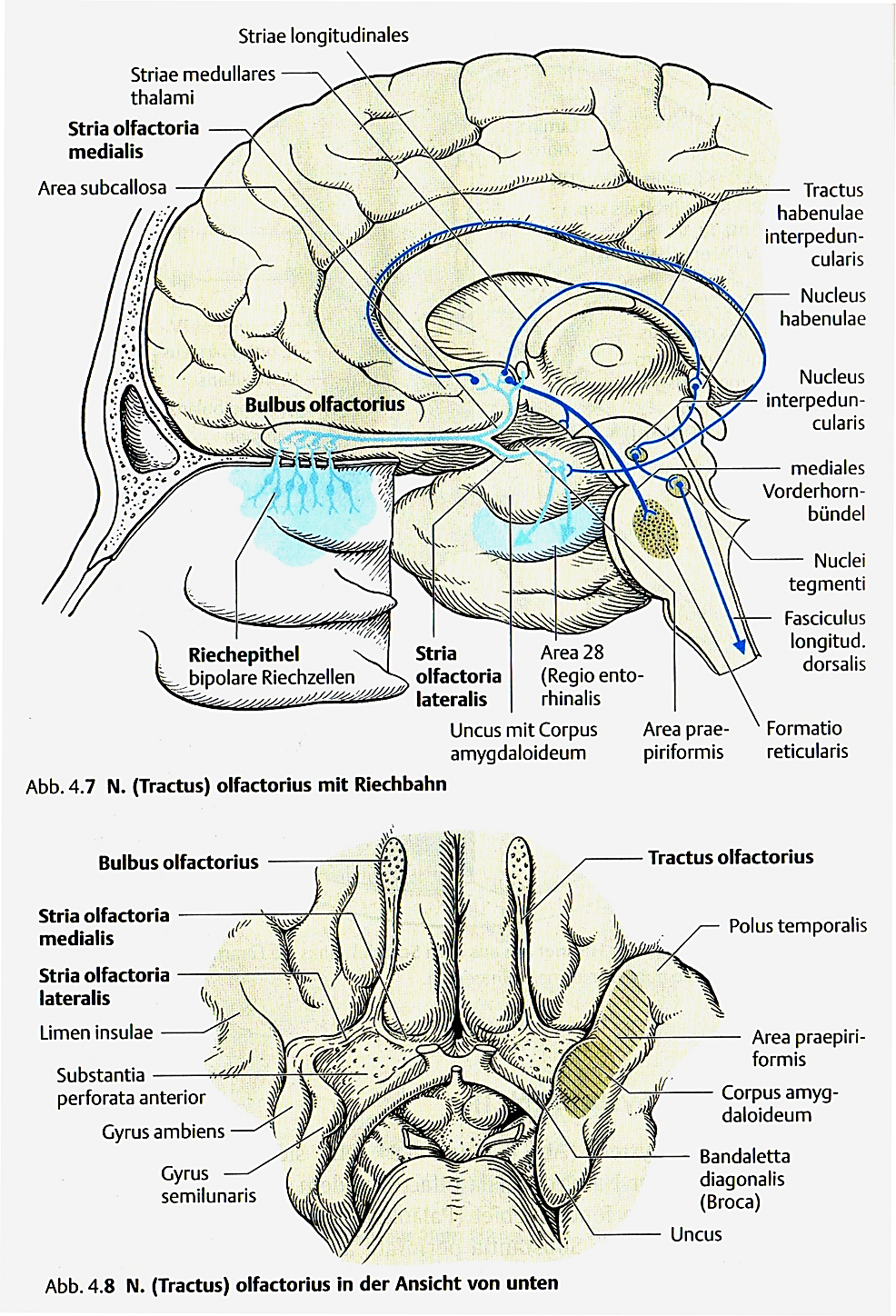 3. Neuron
Fasern aus dem Bulbus olfactorius:

durch Stria olfactoria medialis (und intermedia) zum Tuberculum olfactorium und zur Area septalis (= subcallosa, Gyrus paraterminalis), zur Substantia perofrata anterior; von hieraus zum limbischen System (Gyrus cinguli): unbewußte Geruchswahrnehmung

durch Stria olfactoria lateralis als Limen insulae zur Area (bzw. Regio) präpiriformis und piriformis = primäre Richrinde (Gyrus ambiens, Gyrus semilunaris, Nucleus corticalis vom Corpus amygdaloideum)
und zum angrenzenden Regio entorhinalis (Br 28) am Gyrus parahippocampalis
bewußte Geruchswahrnehmung
Weitere Verschaltungen
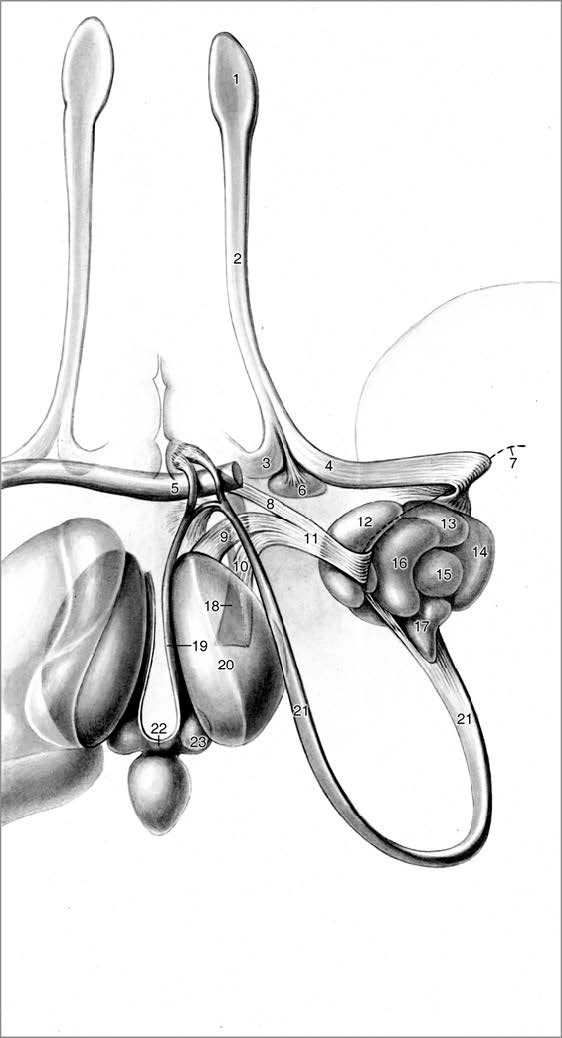 Die Commissura anterior (5) 
ermöglicht die Innervation beider
Seiten aus dem Bulbus olfactorius (1)
und dem Tuberculum olfactorium (6)
Durch Stria medullaris thalami (19) zu
den Habenulakernen (23) und weiter
durch Nucleus interpeduncularis
Fasern zur Formatio reticularis
Nieuwenhuys
Weitere Verschaltungen
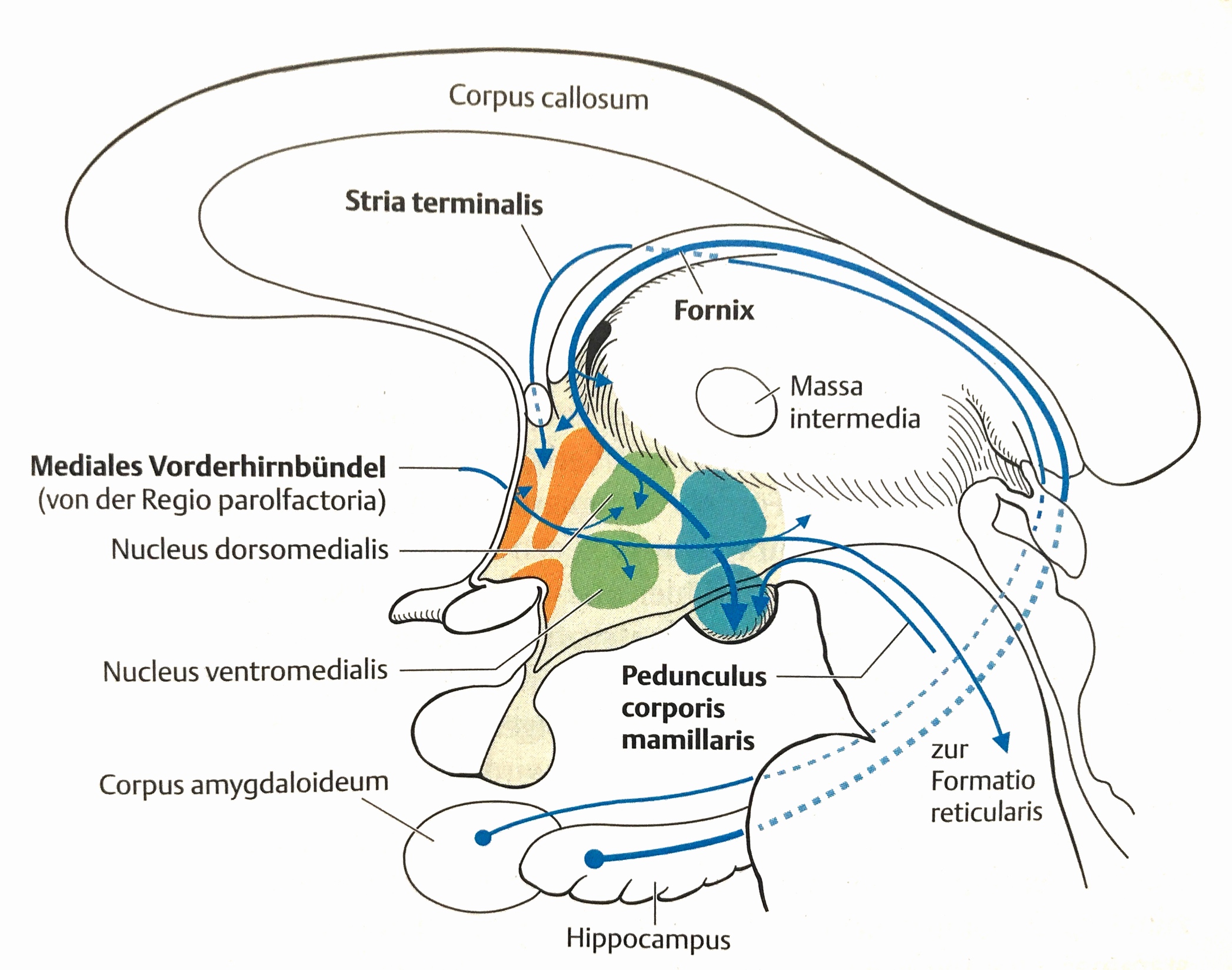 mediales Vorderhirnbündel fängt hinter dem
Trigonum olfactorium (u.A. in der Area septalis)
an, und zieht mit seinen fasern durch den 
Hypothalamus, wo es auch die ventromedialen
und dorsomedialen Kerne innerviert.

Weitgehend erreichen Impulse die Formatio
reticularis, den Nucleus dorsalis nervi vagi und
die Nuclei salivatorii.
Grundlage für vegetative Reaktionen als 
Antwort auf olfatorische Reize.
Duus
Weitere Verschaltungen
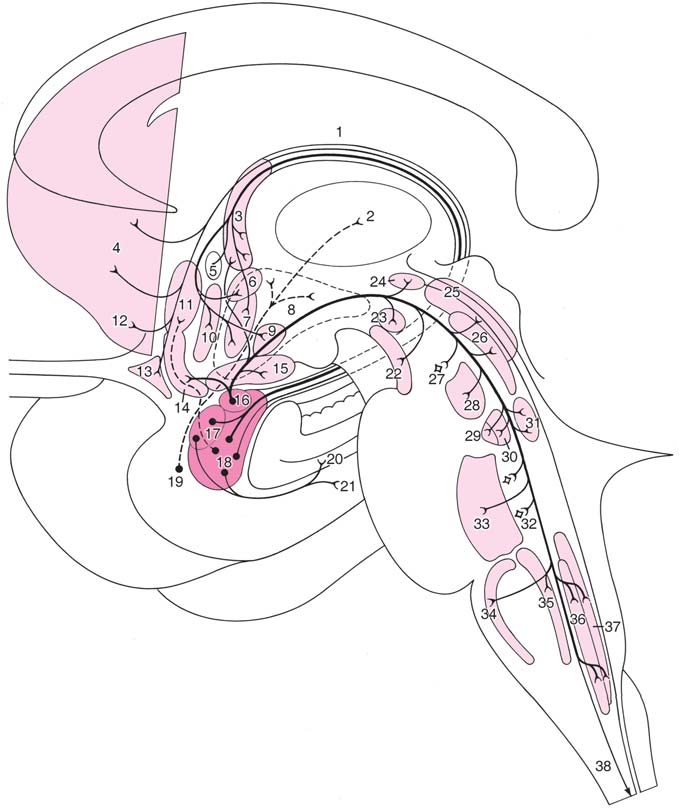 Nieuwenhuys
Verschaltungen aus dem kortikalen Nucleus von Amygdala an Hypothalamus und Thalamus,
monoaminerge Hirnstammkerne, Nucleus tractus solitarius
Weitere Verschaltungen
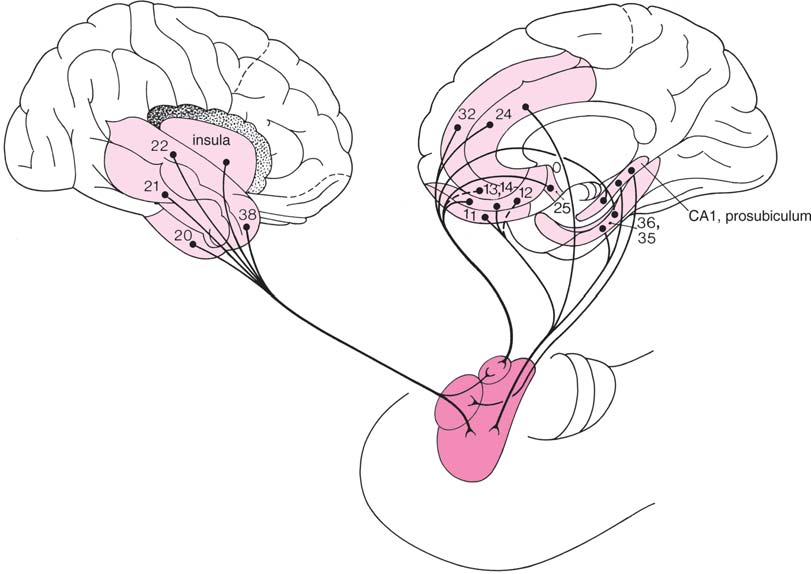 Nieuwenhuys
Projektionen zu verscheidensten Hirnarealen, unter denen rostrale und mediale Gebiete der Insula, laterale
orbitofrontale Windungen
Störungen
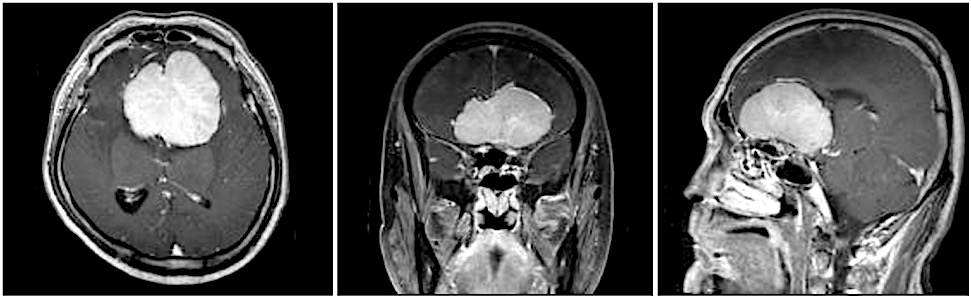 KoreaMed Synapse
Hyposmie, Anosmie, Paraosmie, Kakosmie, Hyperosmie
www.termtud.akg.hu
www.mikroszkop.network.hu
Geschmackssystem
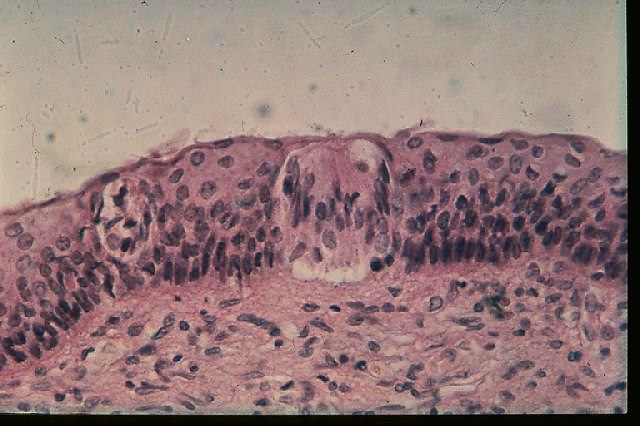 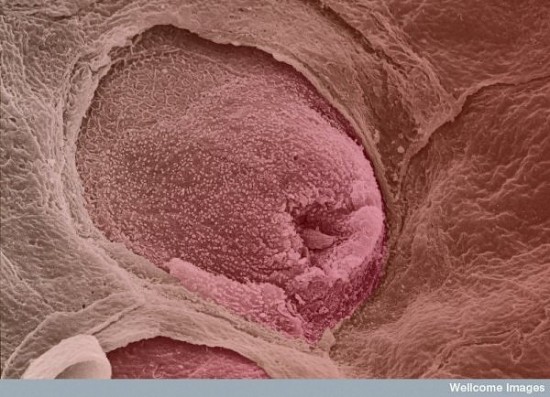 Geschmacksknospen
(Gemmae gustatoriae)

mehrere Tausend
Kemorezeptoren
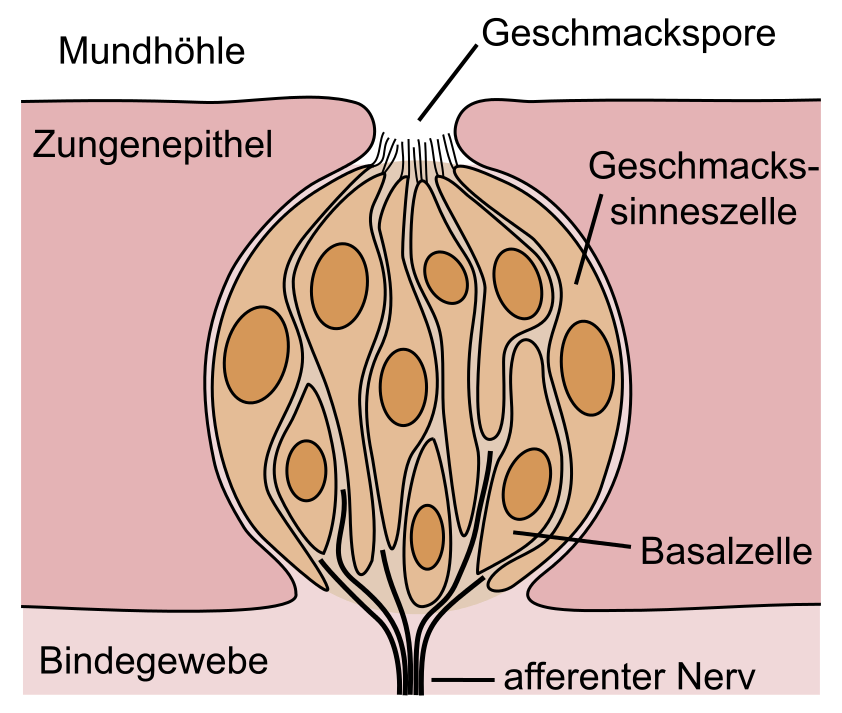 Lokalisation:
Papillae circumvallatae
Papillae foliatae
Papillae fungiformes (besonders beim Kleinkind)
Gaumen, Plica aryepiglottica, Epiglottis, 
      Schleimhaut des Rachens
Sobotta
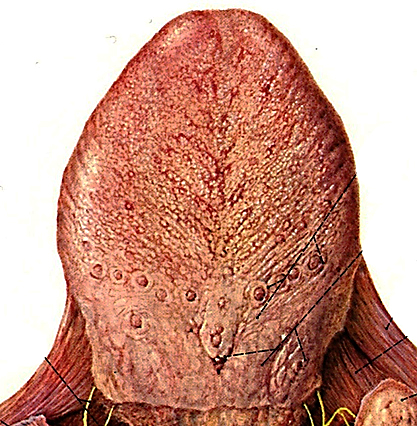 www.wikipedia.de
Lokalisation der einzelnen Geschmacksqualitäten
alle Zungenareale sind für jede Geschmacksqualität empfindlich, aber mit unterschiedlicher Affinität
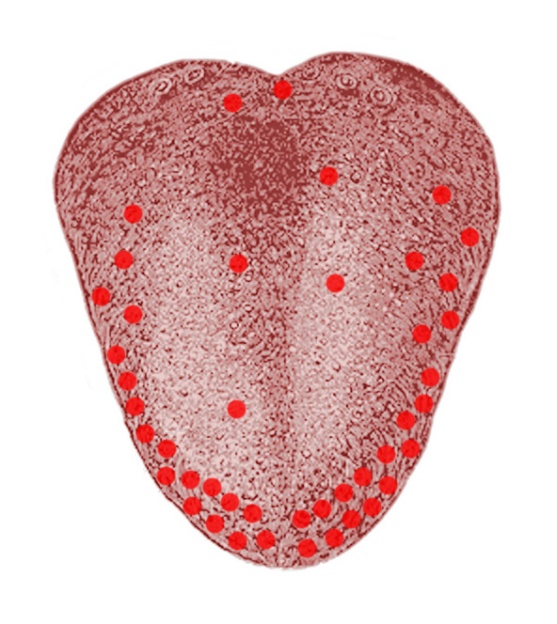 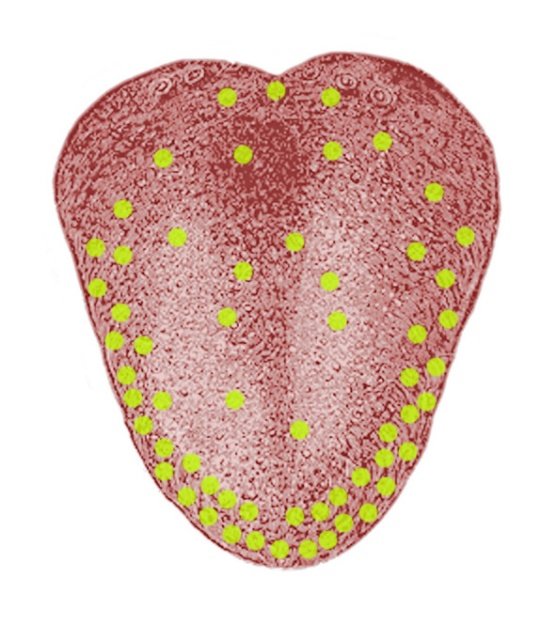 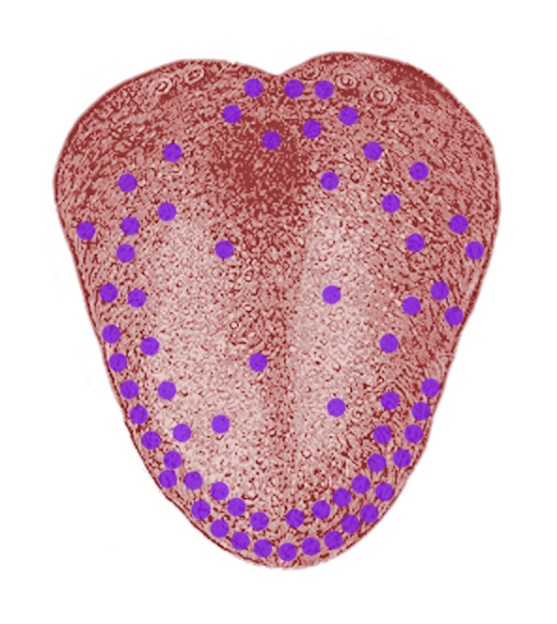 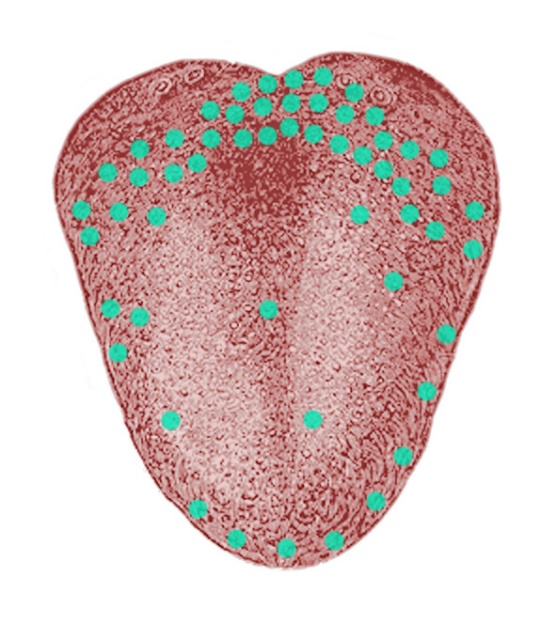 süß
sauer
salzig
bitter
fünfte Qualität: „umami”
Bilder: Gray’s
Nieuwenhuys
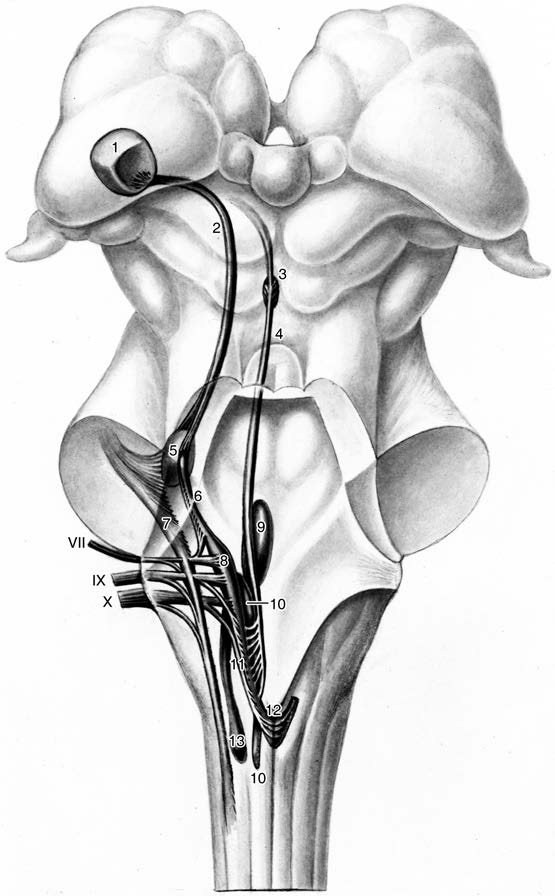 Verschaltung im Nucleus tractus solitarius
sensorische Information aus den
Geschmacksknospen:
N. VII. (Chorda tympani, vorderes 2/3)
N. IX. (hinteres 1/3)
N. X. (vom Epiglottis)
Fasern steigen mit dem Lemniscus 
trigeminalis dorsalis auf
Nucleus dorsalis N. vagi:
reflektorische Magensaftsekretion
Nucleus ventralis posteromedialis (VPM)
des Thalamus (parvozellulärer Anteil)
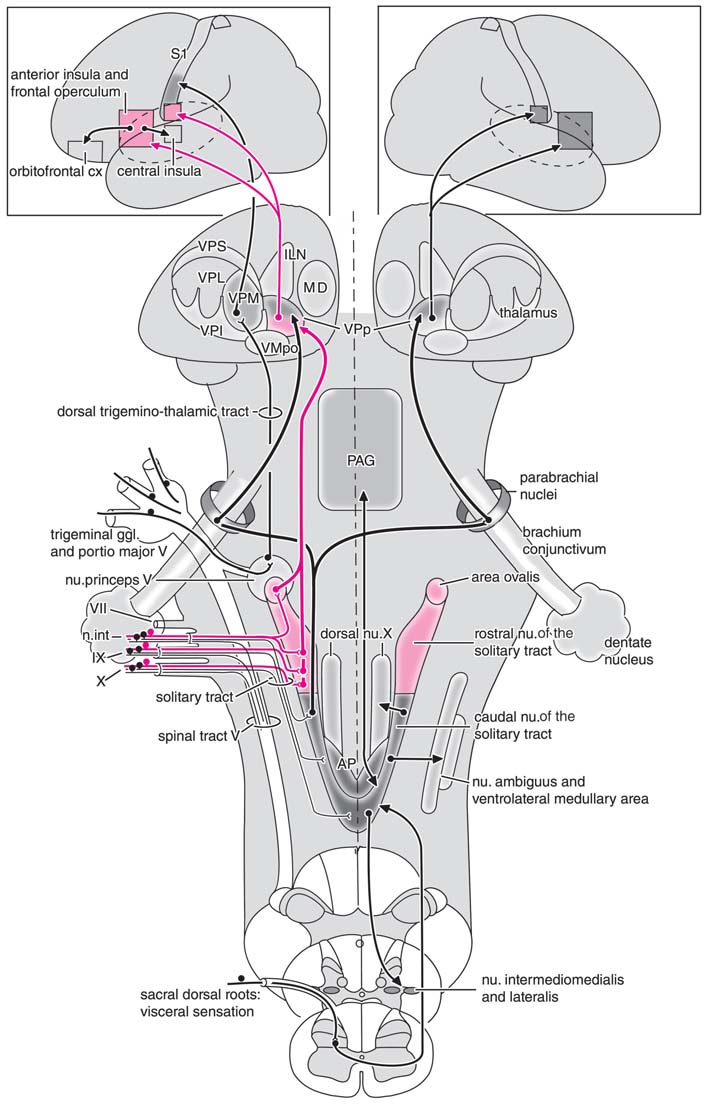 Fasern aus dem parvozellulären VPM
steigen zum rostralen Insula und zum
Operculum frontale auf

sekundäre Innervation geht zu weiteren
Insulabereichen und
zum lateralen orbitofrontalen Kortex
KONVERGENZ mit Geruchswahrnehmung hier!

weitere Afferenzen zum Hypothalamus und
Amygdala (angenehm oder unangenehm?)
Nieuwenhuys